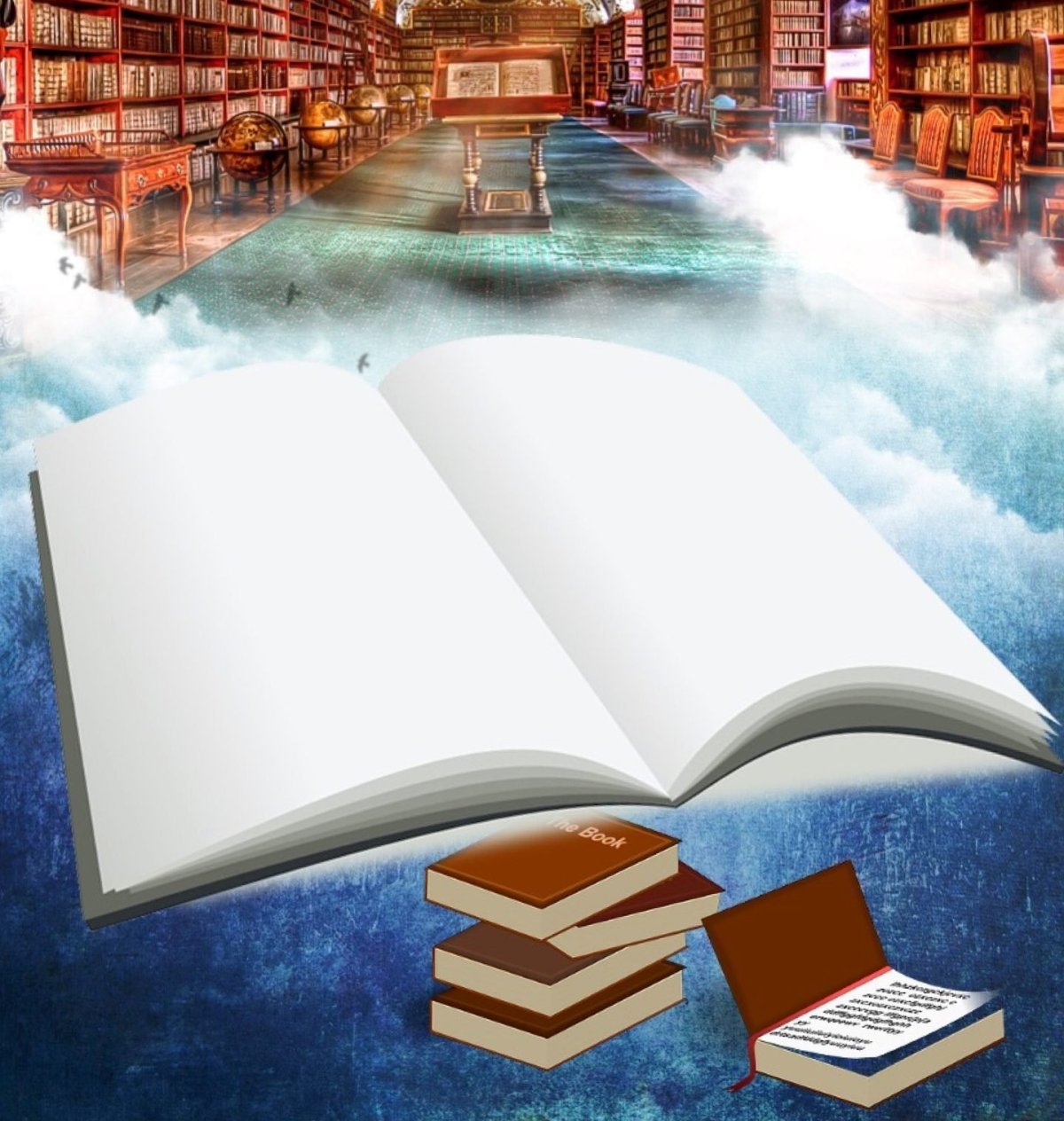 ПРОФЕССИЯ БИБЛИОТЕКАРЯ
ПРОФЕССИЯ БИБЛИОТЕКАРЯ
ГБОУ Лицей № 244 Кировского района
Г. Санкт-петербурга
Зав.библиотекой Якимова Е.Г.                                                      2022
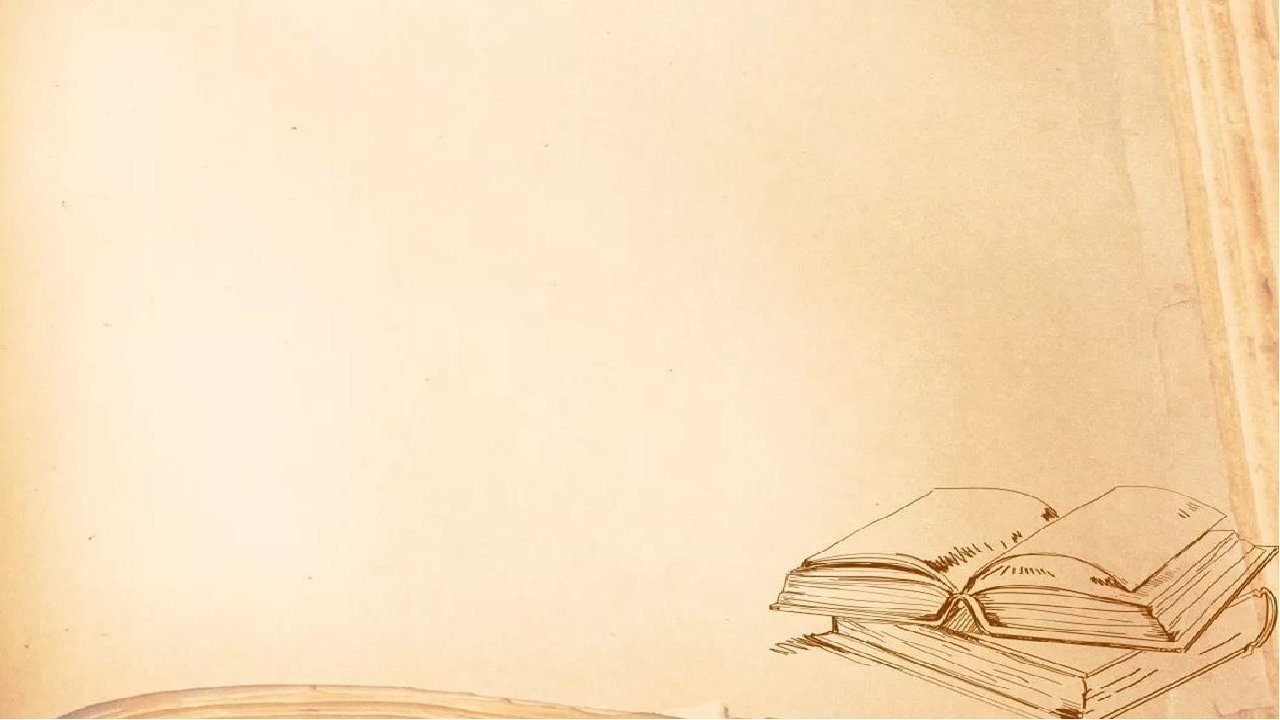 Зарождение и развитие профессии библиотекаря
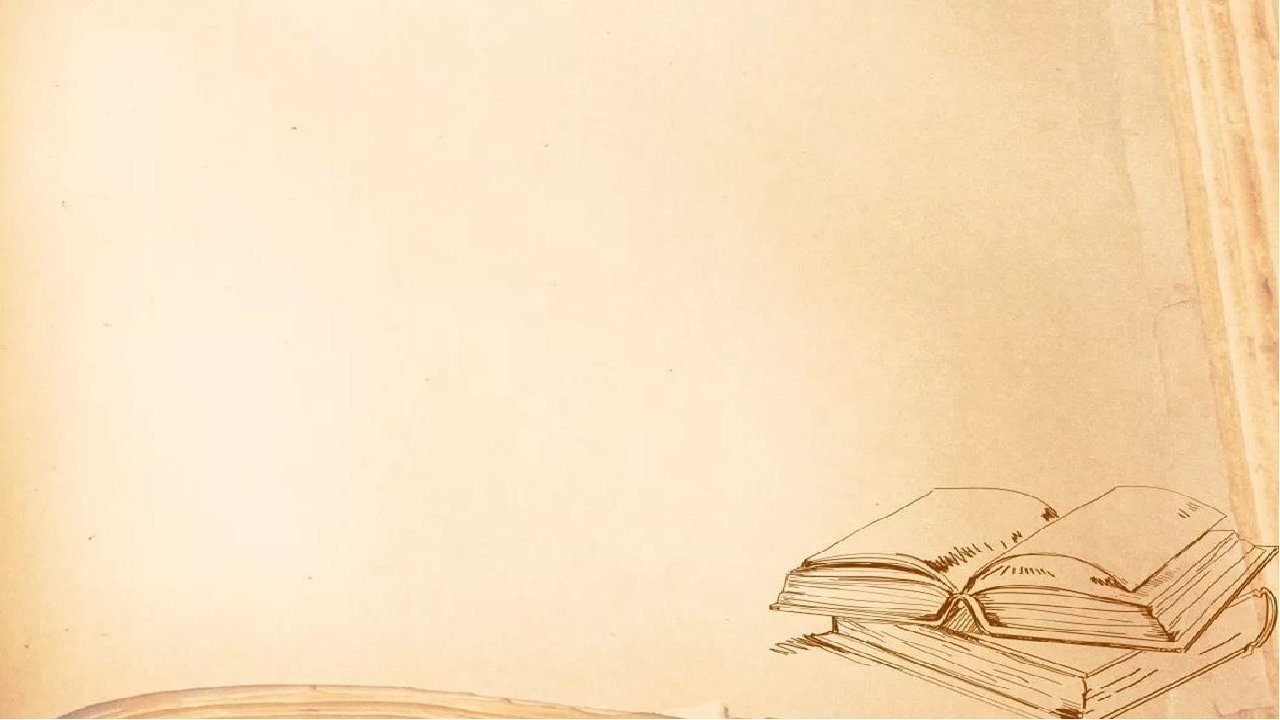 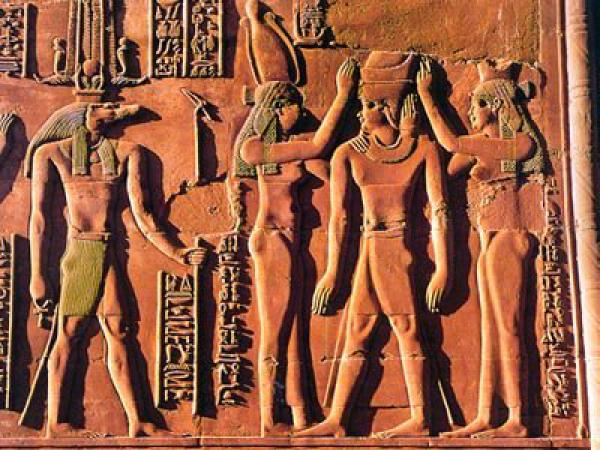 Библиотечная профессия возникла вместе с шумерской культурой, где впервые появились глиняные каталоги, т.е. первые библиотеки появились на древнем Востоке. Ниппурская библиотека глиняных табличек, ниневийское собрание клинописи царя Ашшурбанипала, тысячи папирусов Рамзеса II…
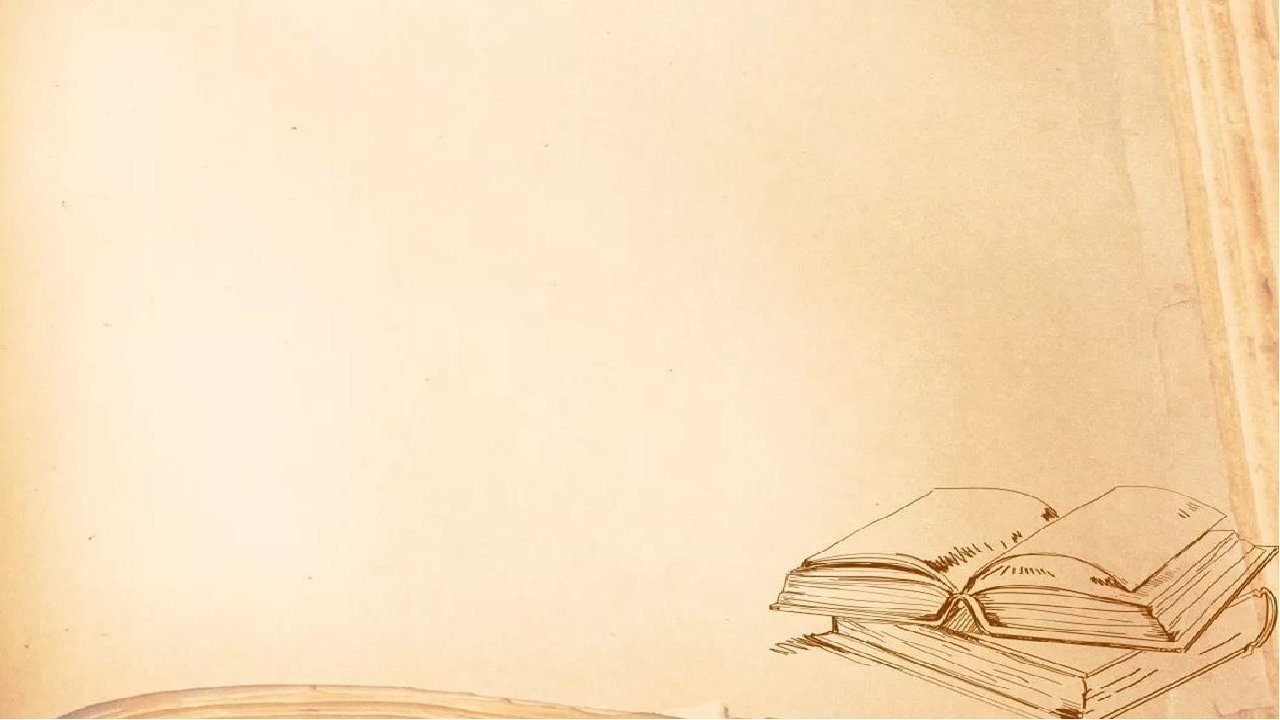 В Греции появилось само слово «библиотека», произошедшее от греческого  — собрание книг. Античные библиотеки были в собственном смысле слова читальнями, приходящих читателей обслуживали хорошо обученные рабы. Как только в Афинах появилась первая публичная библиотека Писистрата, место библиотекаря сразу же стало уважаемым и почётным.
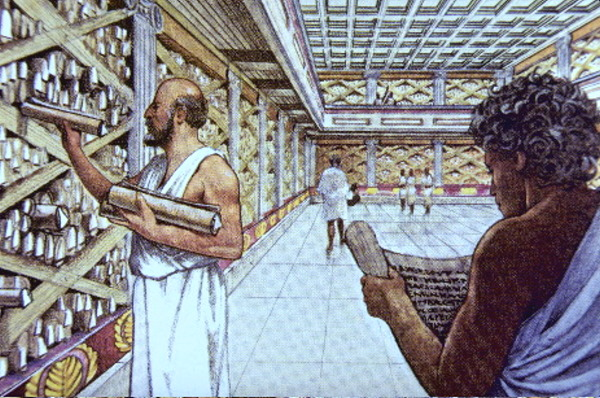 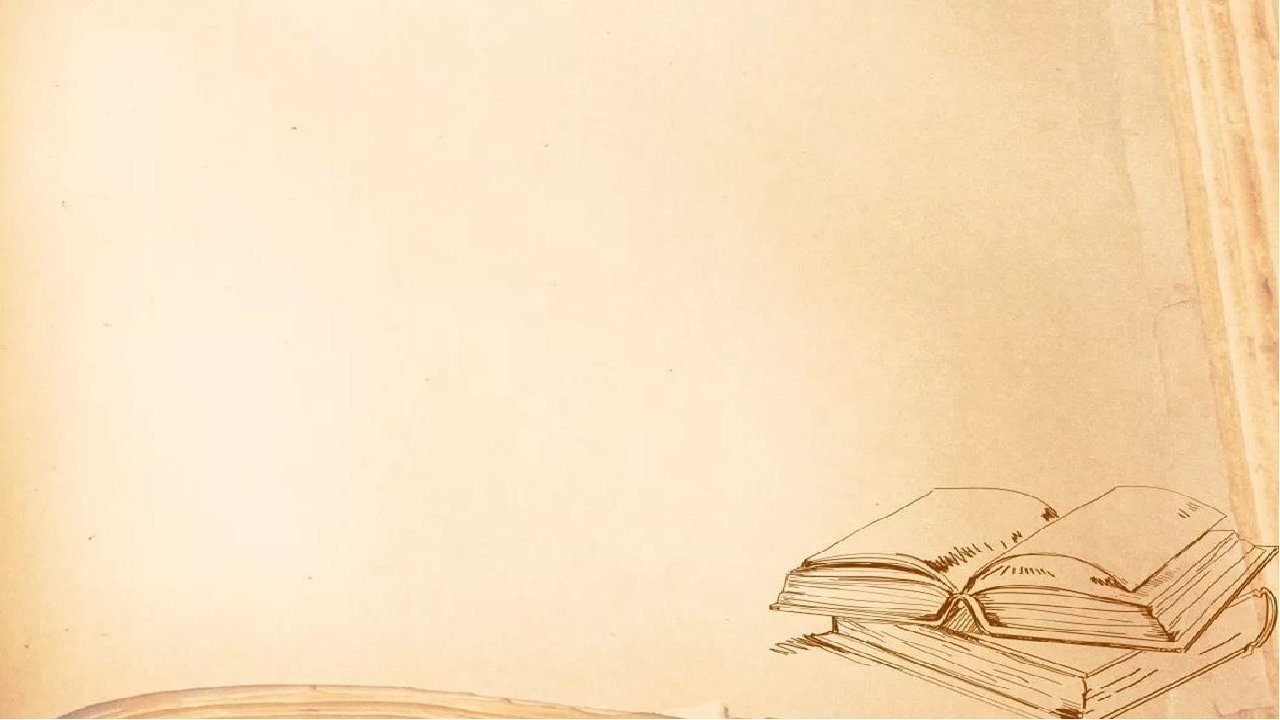 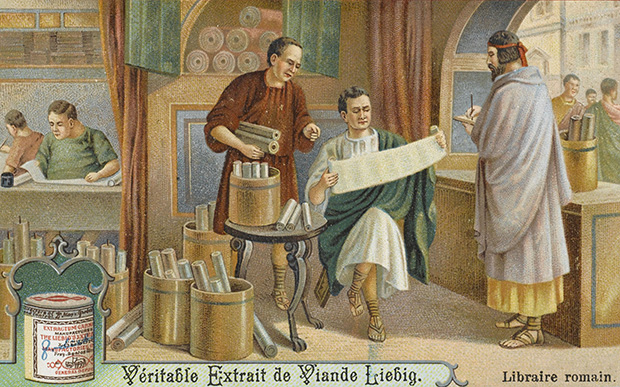 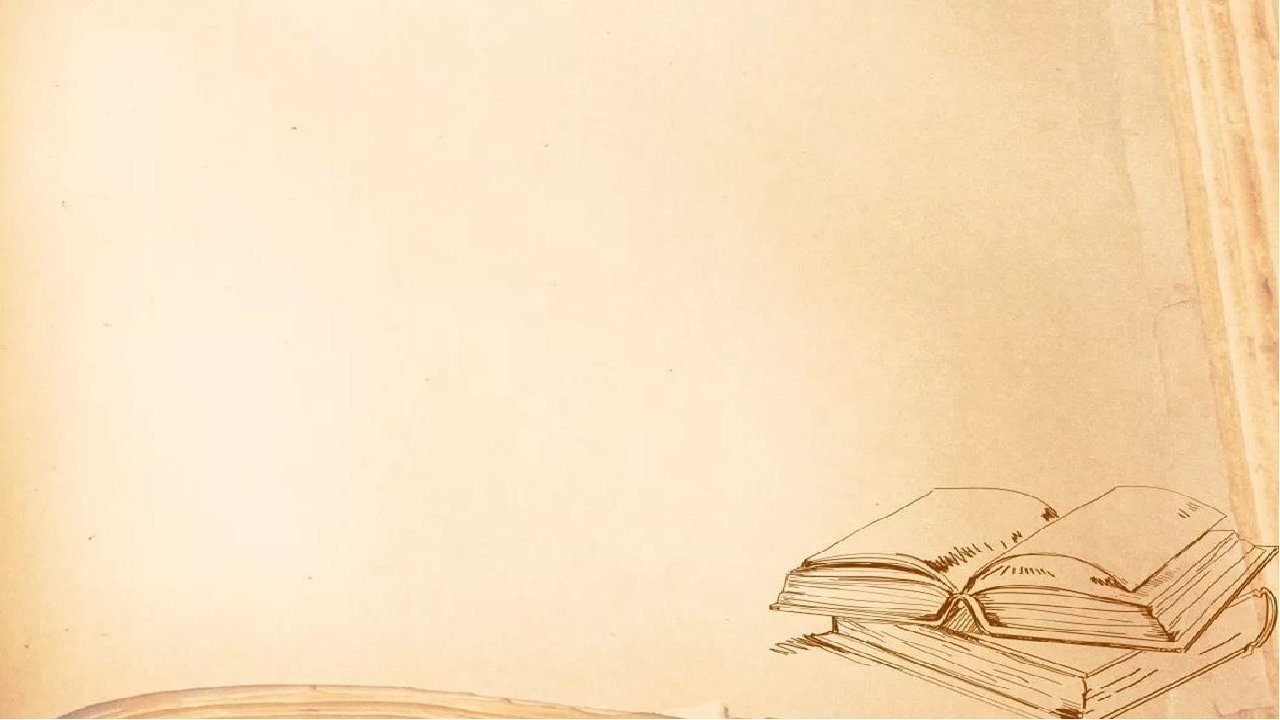 В Риме библиотеки располагались в основном на загородных виллах, 
их хранители из простой 
обслуги со временем превратились в изысканных интеллектуалов, с которыми не гнушались обсуждать философские вопросы даже 
самые высокомерные патриции.
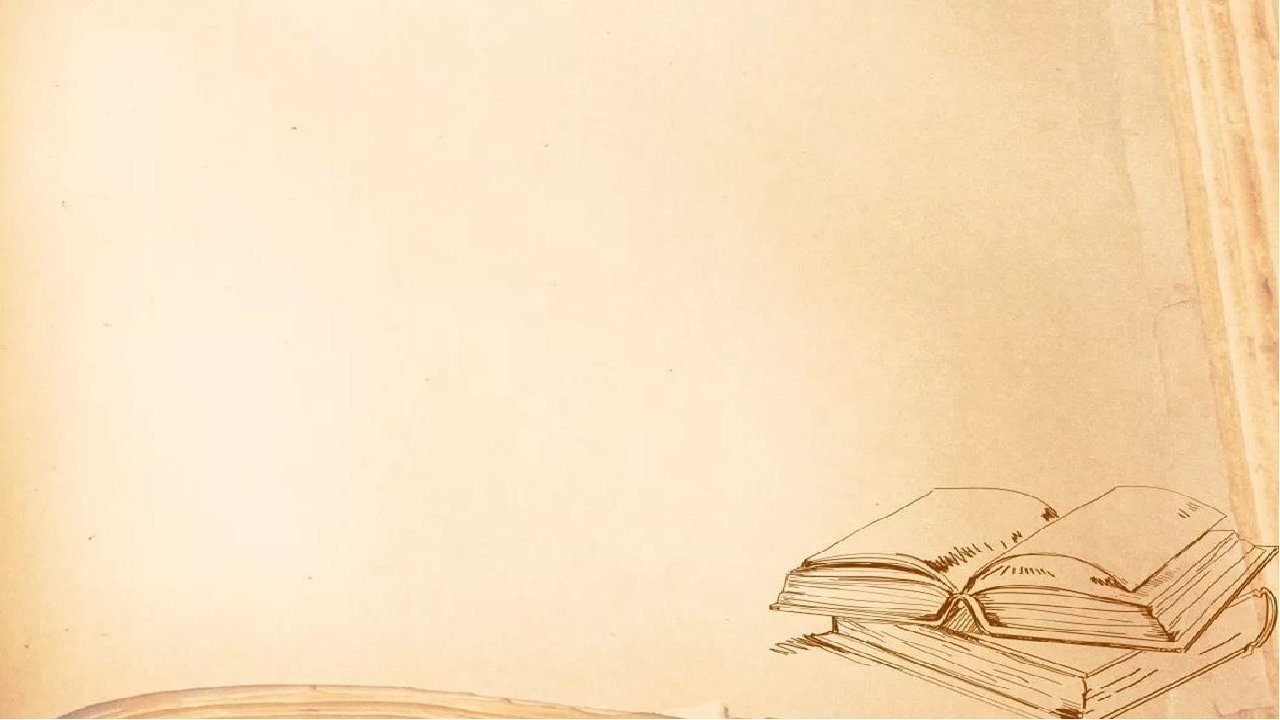 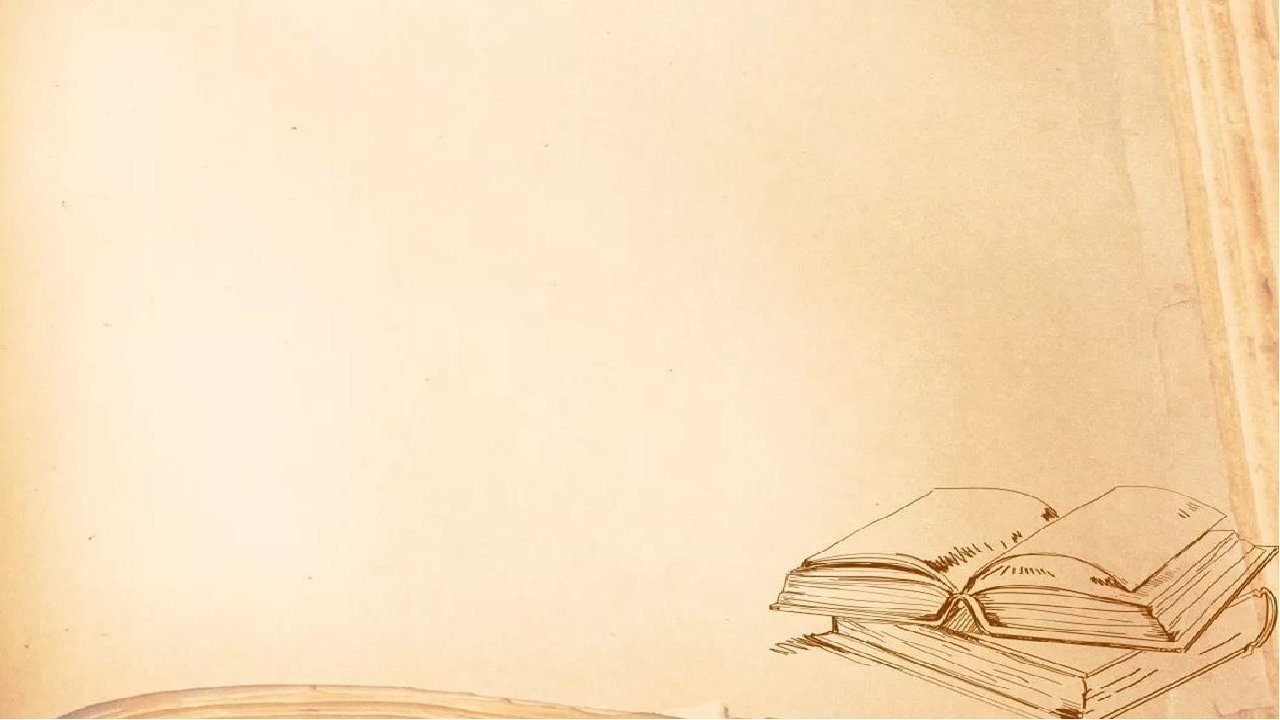 В Средние века основные библиотеки сконцентрировались в монастырях, а хранителями книг стали монахи, на которых была возложена теперь и ещё одна обязанность — переписывание книг для их дальнейшего сохранения и распространения.
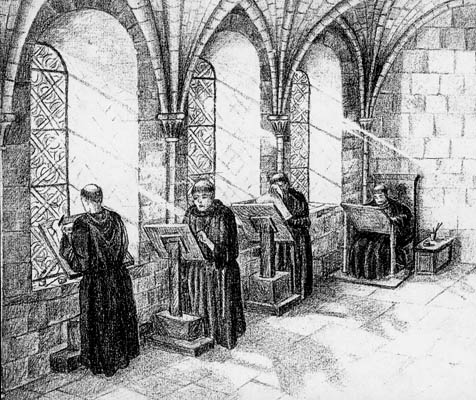 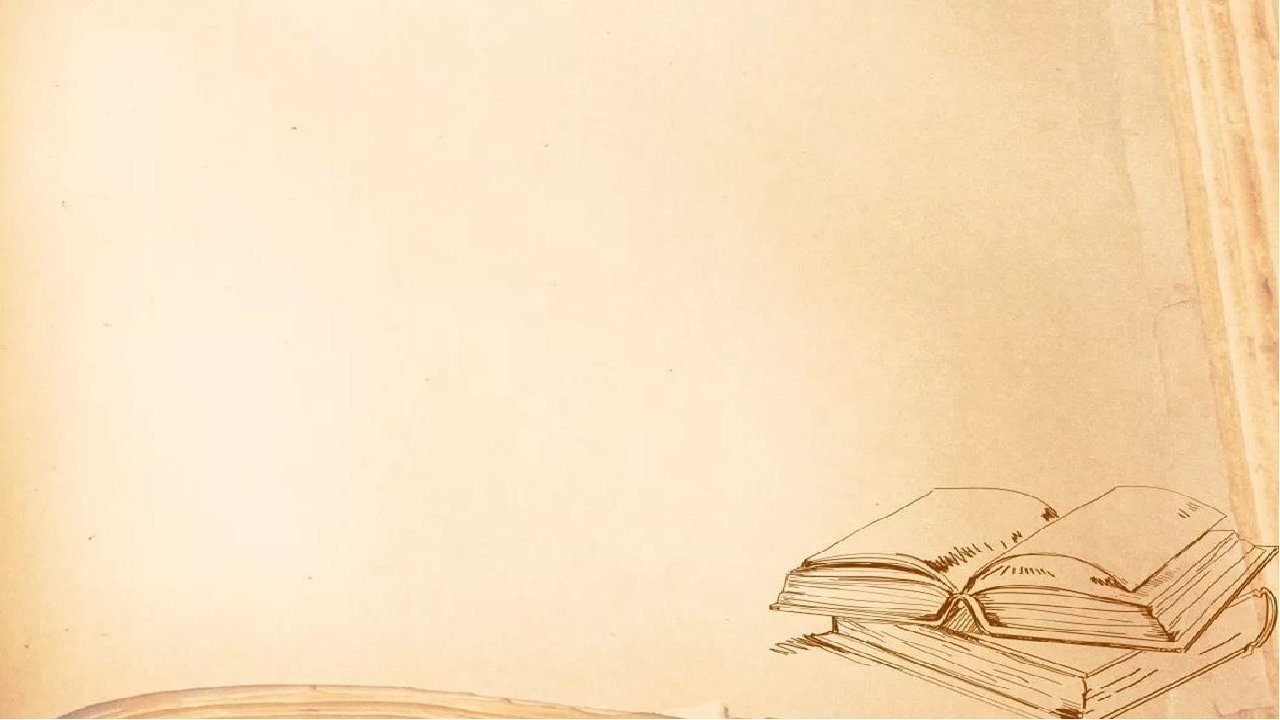 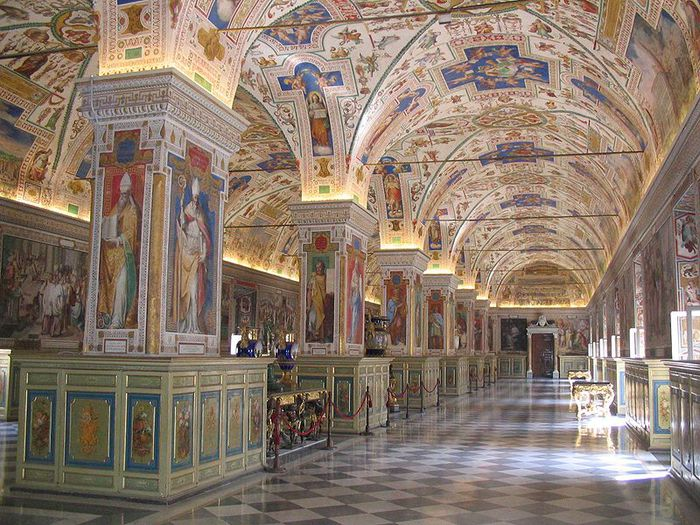 Библиотекари стали одними из тех, кто подготовил эпоху Возрождения. Свидетельством уважения к этой профессии служит фреска в старой библиотеке Ватикана 1477 года: на фреске изображён библиотекарь, попадающий прямо в рай.
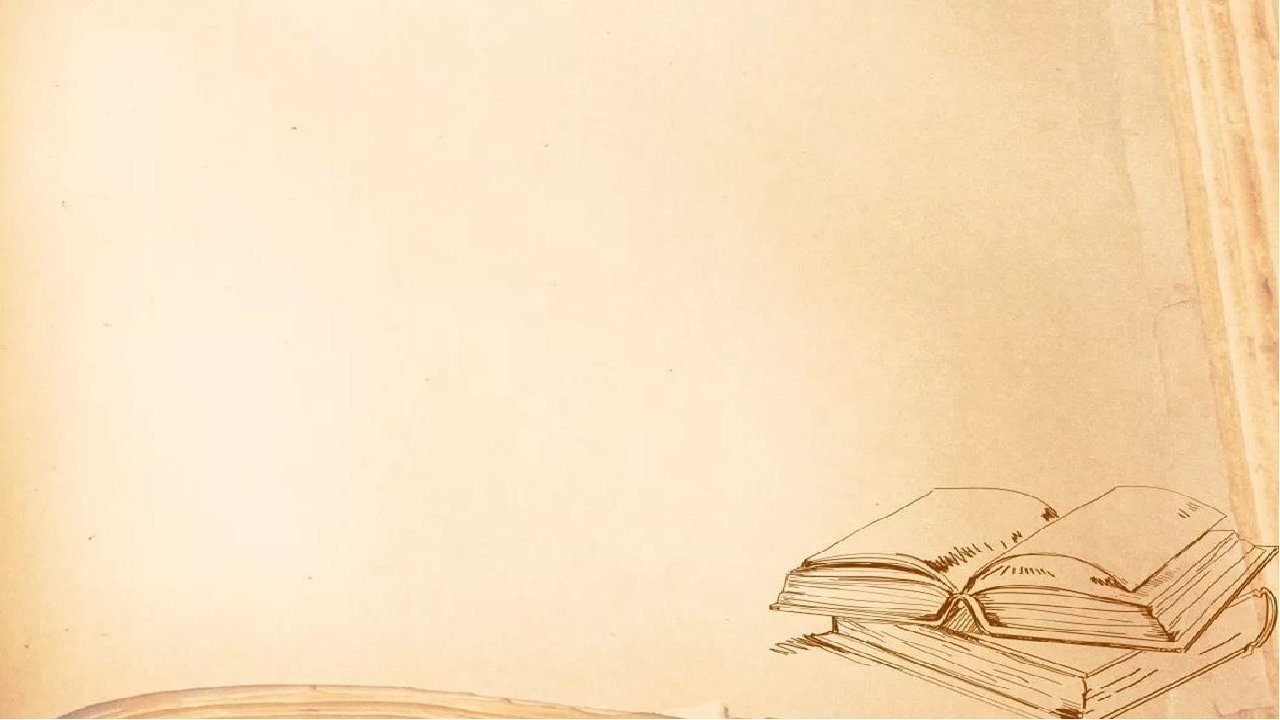 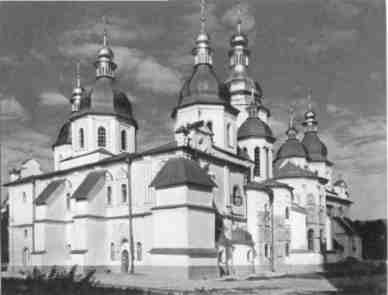 Первое летописное указание на русскую библиотеку относится к 1037 году, когда Ярослав Мудрый собрал писцов для перевода греческих книг и переписи уже имеющихся славянских. 
Тогда собрание книг не называлось библиотекой, а монахи, её обслуживавшие, — библиотекарями. Впервые подобные названия встречаются в знаменитой Геннадиевской библии, которая была переведена и переписана в Новгороде в самом конце XV века (1499).
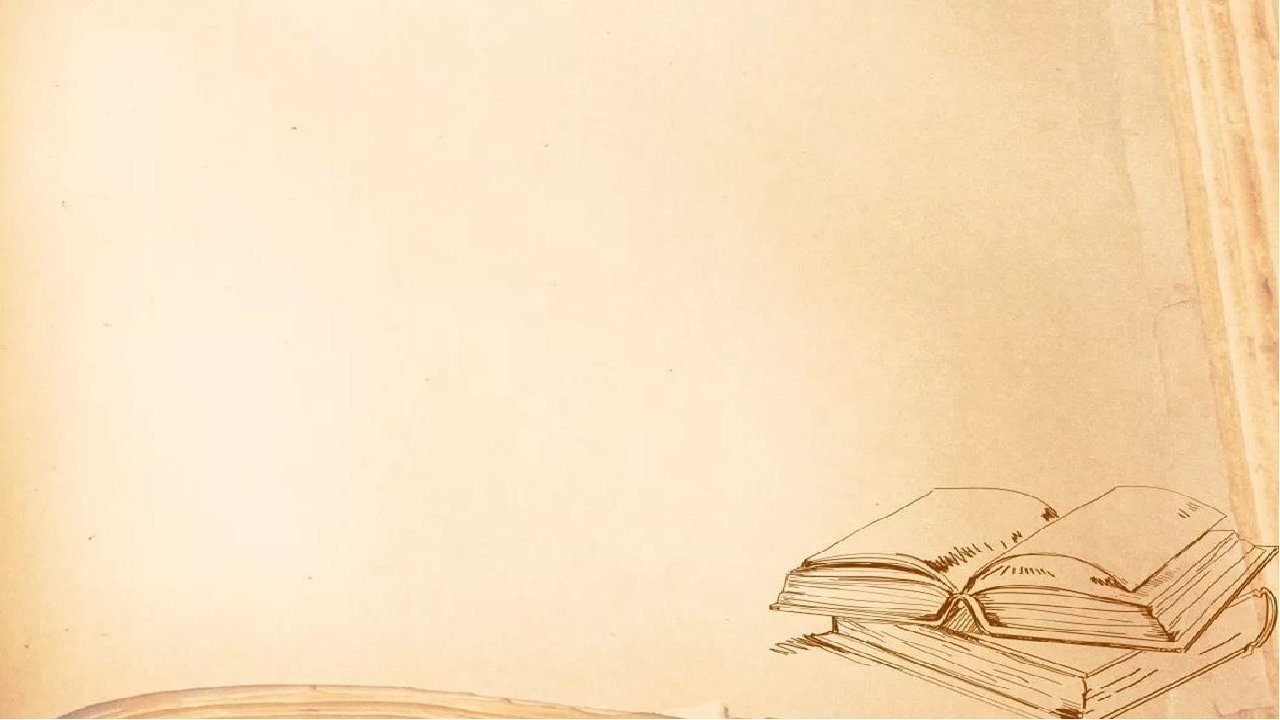 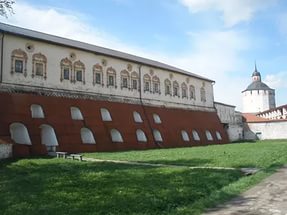 Здание библиотекиКирилло-Белозерского
монастыря
Первая библиотека на Руси находилась в киевском Софийском соборе. 
Это было самое полное собрание письменных памятников древней Руси – Евангелия, Книги пророков, жития святых; здесь хранились и важные государственные документы. 
500 томов – таким собранием в то время 
могли похвалиться не многие библиотеки Европы.
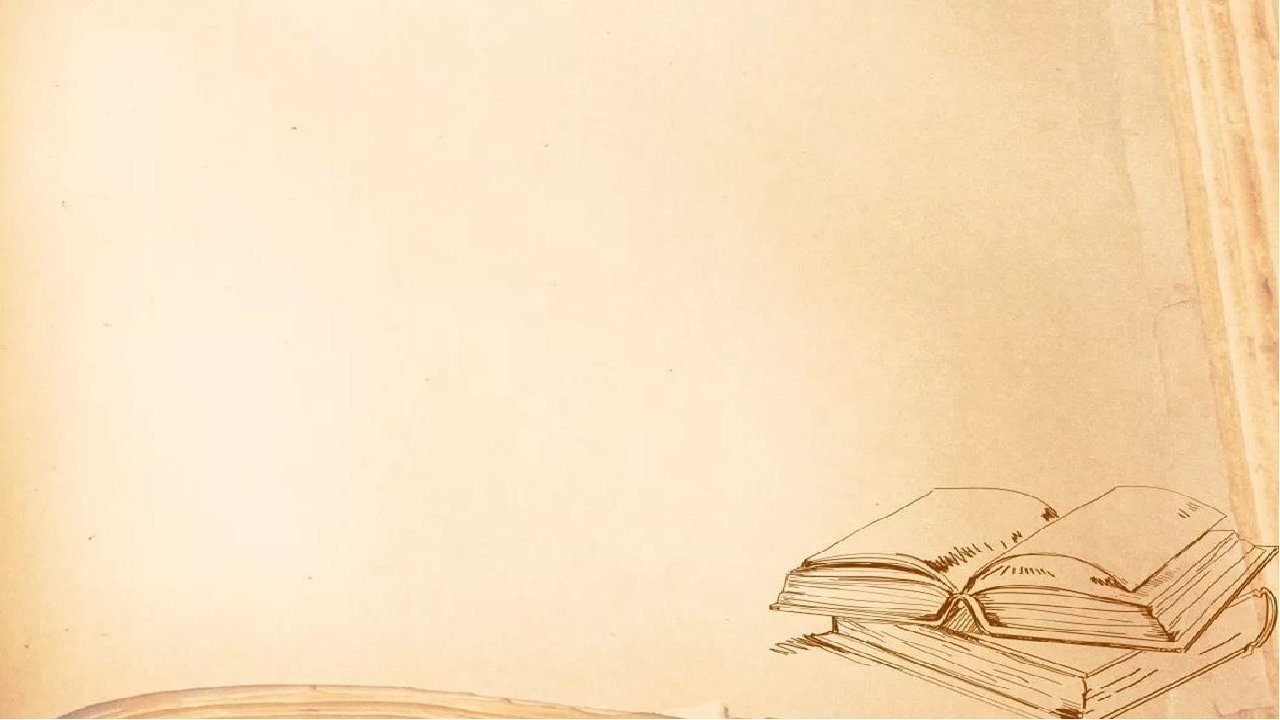 Вторая по величине крупнейшая библиотека находилась в Великом Новгороде.
            Книжный фонд библиотеки  располагался в Софийском соборе и насчитывал около тысячи рукописных книг в кожаных переплетах и старопечатных изданий.
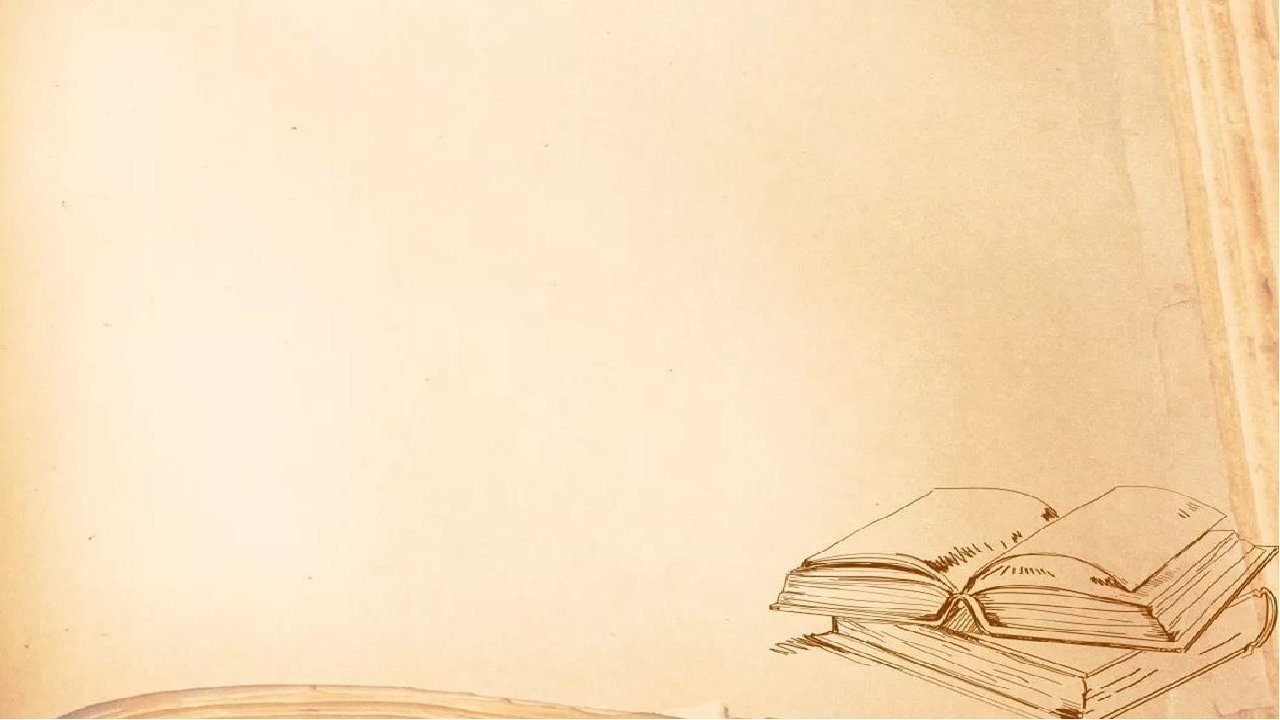 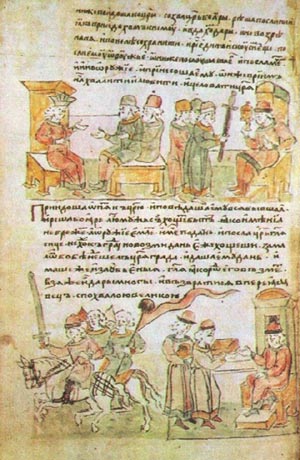 Значение первых библиотек, которые были  и просветительскими учреждениями, и книжными мастерскими, и ”книгохранилищами” огромно: они сберегли и сохранили для нас ценнейшие памятники старины.
Повесть временных лет.
971 г.
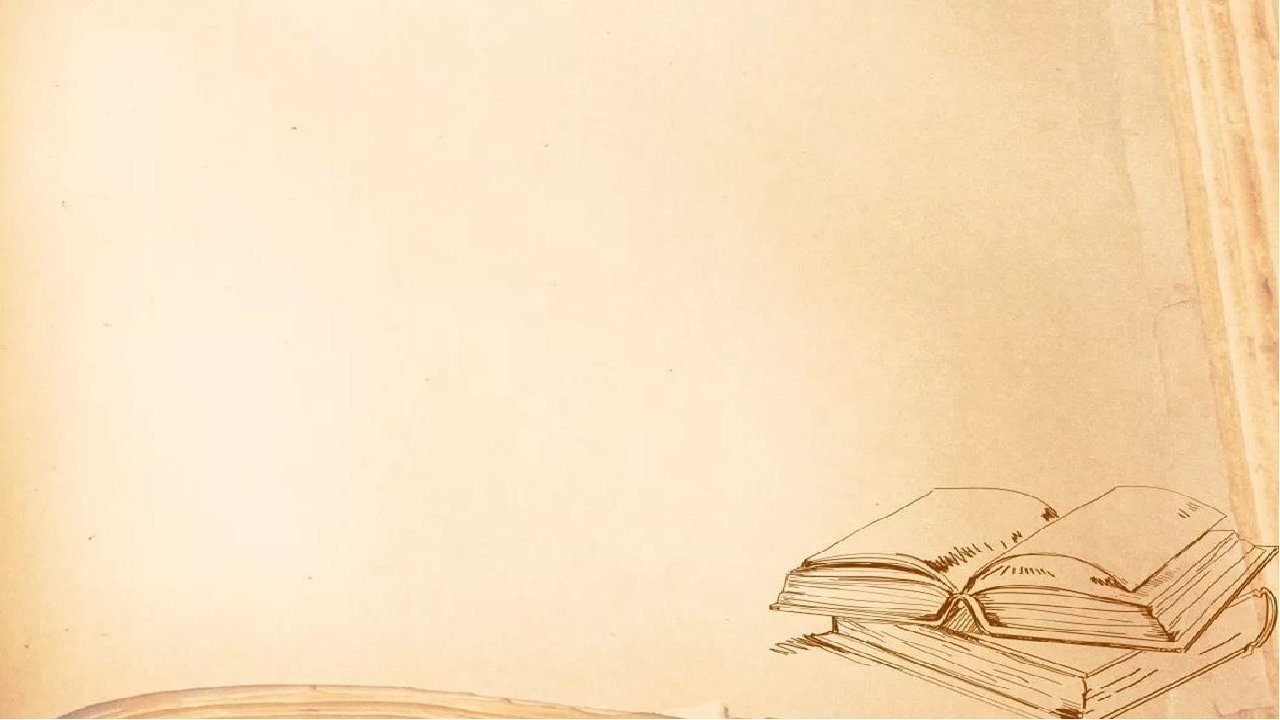 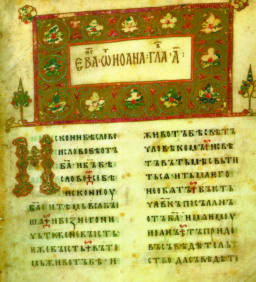 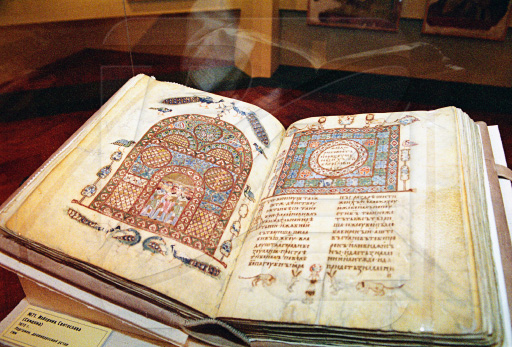 Остромирово Евангелие
1056-1057 гг.
Изборник Святослава
1073 г.
Слово о полку Игореве.
1185 г.
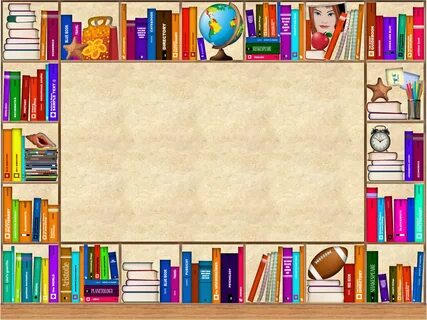 Библиотеки, несмотря на своё монастырское происхождение, сразу создавались как универсальные. 
В них хранились церковные сочинения, книги по грамматике, логике, поэтике, юриспруденции, астрономии, географии, философии, а также притчи, загадки, разнообразные поучения, сборники рассказов на греческом языке, сочинения энциклопедического характера. Это неизбежно требовало от библиотекаря-монаха столь же универсальных знаний.
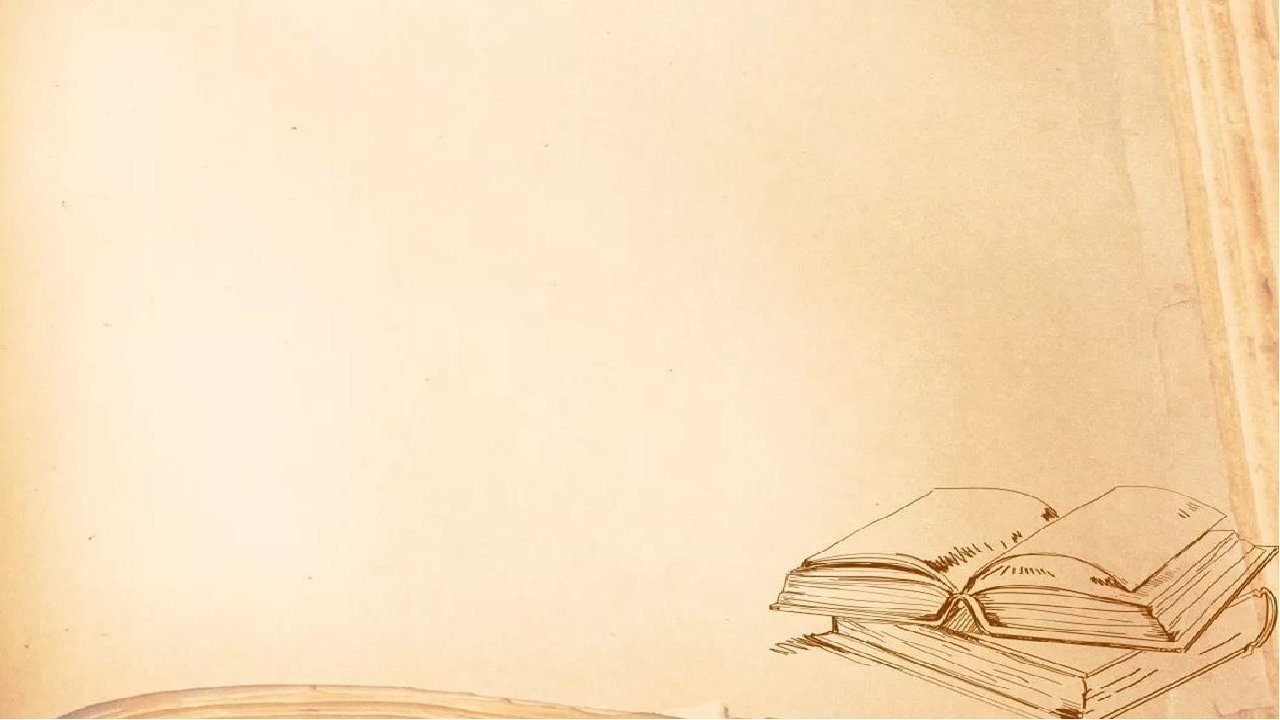 С появлением приказов появились и приказные (ведомственные) библиотеки, которые обслуживались уже специальными работниками — приказными дьяками. Для этой работы требовалось непременное знание современных иностранных языков, а также латыни.
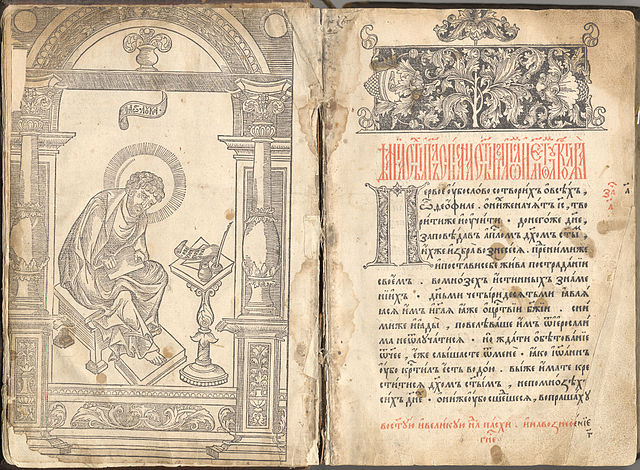 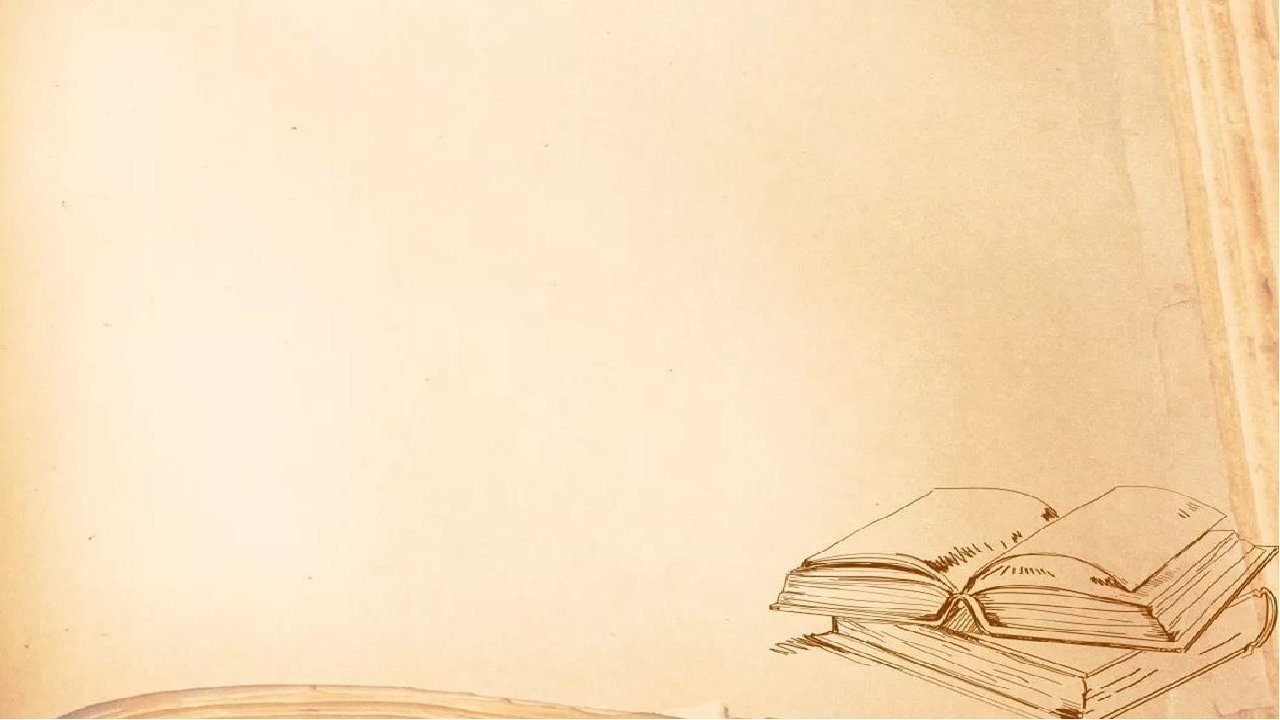 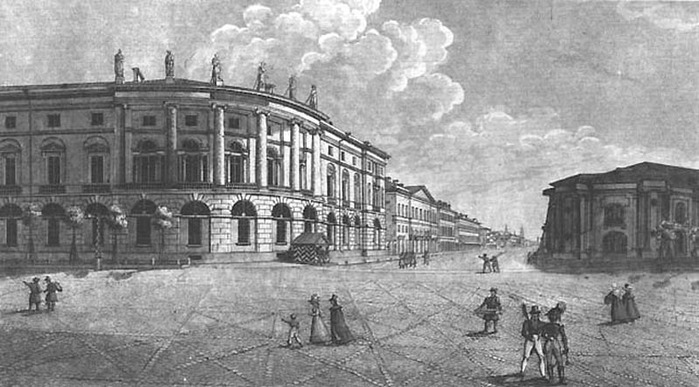 Государственные реформы в сфере политики, экономики, культуры и образования, проведенные в первой четверти XVIII века Петром I, имели огромное значение и для развития библиотек. 
К тому времени библиотекари уже завоевали
 столь высокую репутацию, что сам Петр 
рассматривал их как 
«командиров над академиками».
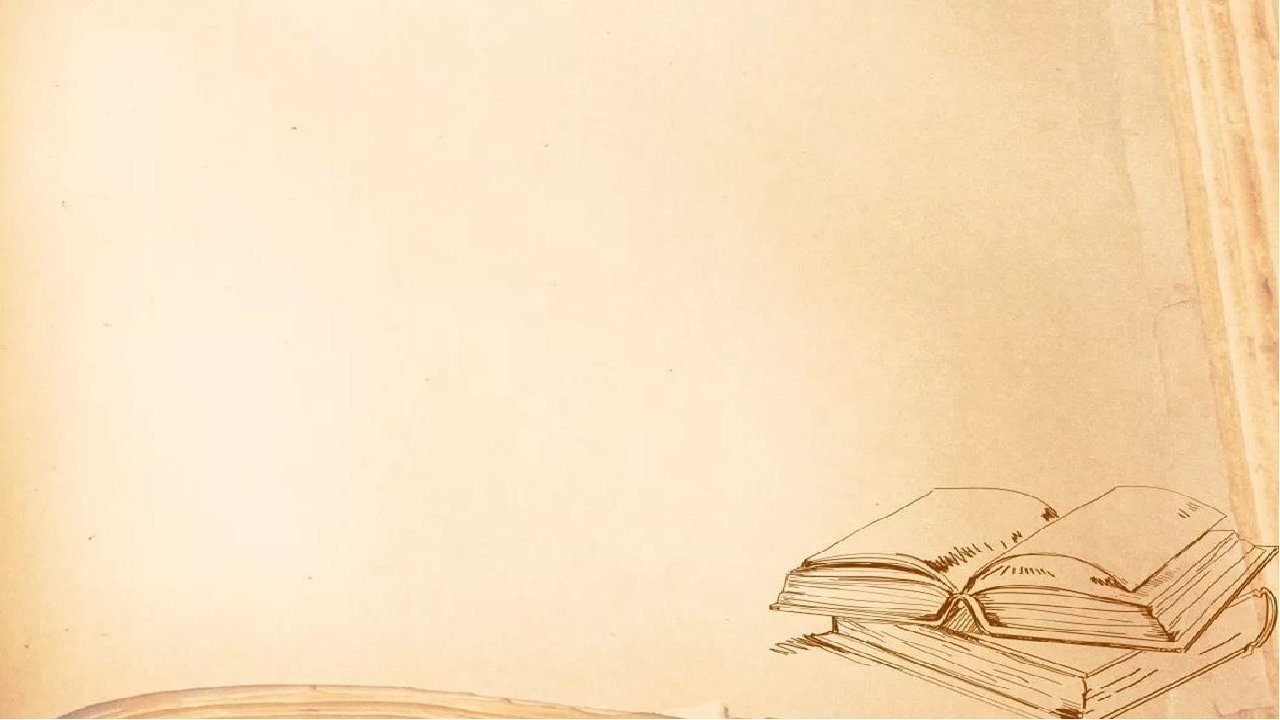 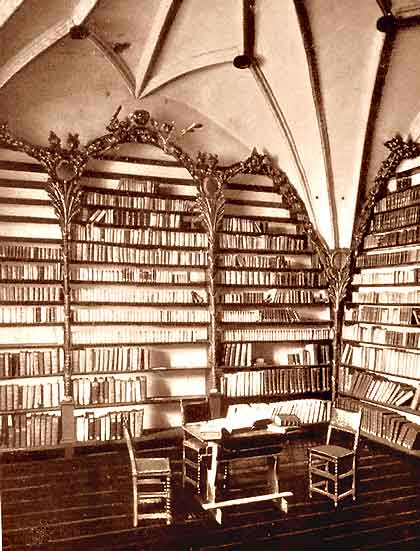 XIX век — воистину век книги, век библиотек и век библиотекарей. Бурно развивается 
типографская деятельность, 
что способствует росту числа книг и библиотек. 
А это неизбежно влекло за собой 
все возрастающий спрос на библиотечных служащих.
Профессия становится престижной, 
работать в библиотеки идут 
выпускники университетов и академий,
 писатели, художники.
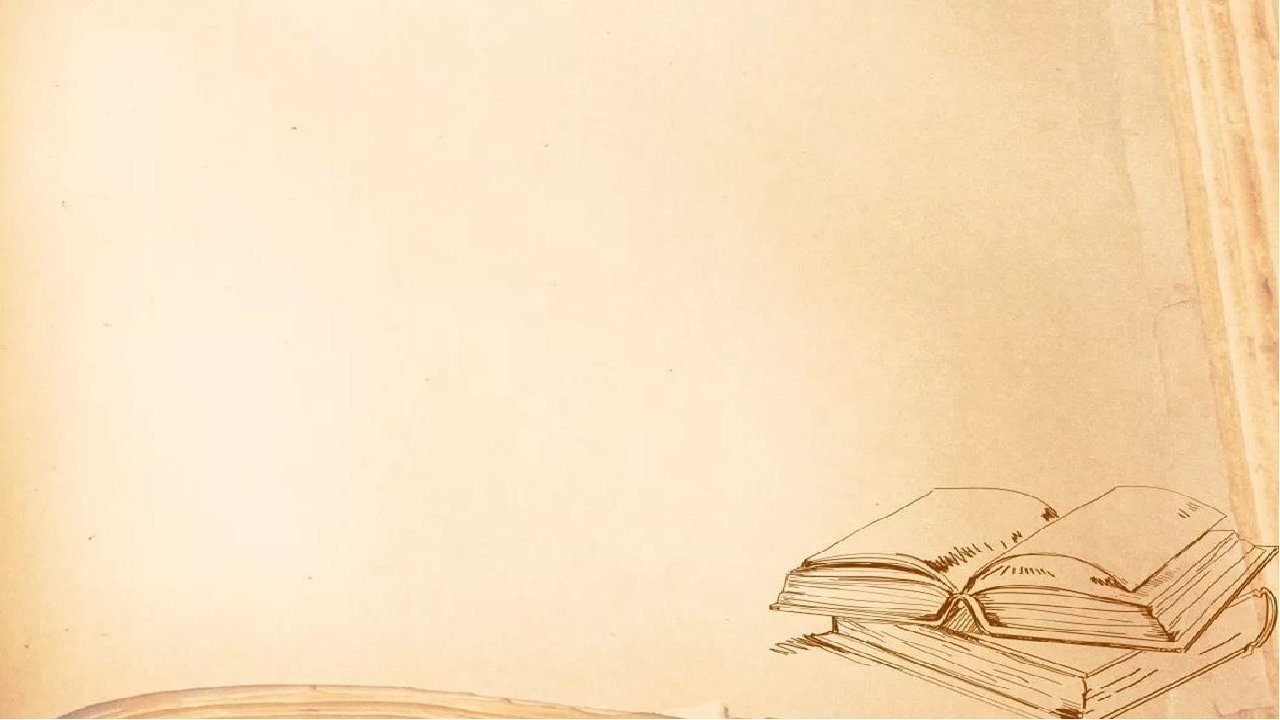 Моментом осознания библиотечной профессии считается 1876 г. – год учреждения первого в мире профессионального объединения библиотекарей — Американской библиотечной ассоциации.
Преподавание профессиональных библиотечных знаний ведёт своё начало с 1887 г., когда одновременно открылись в Германии университетская кафедра по библиотековедению, а в США первая библиотечная школа.
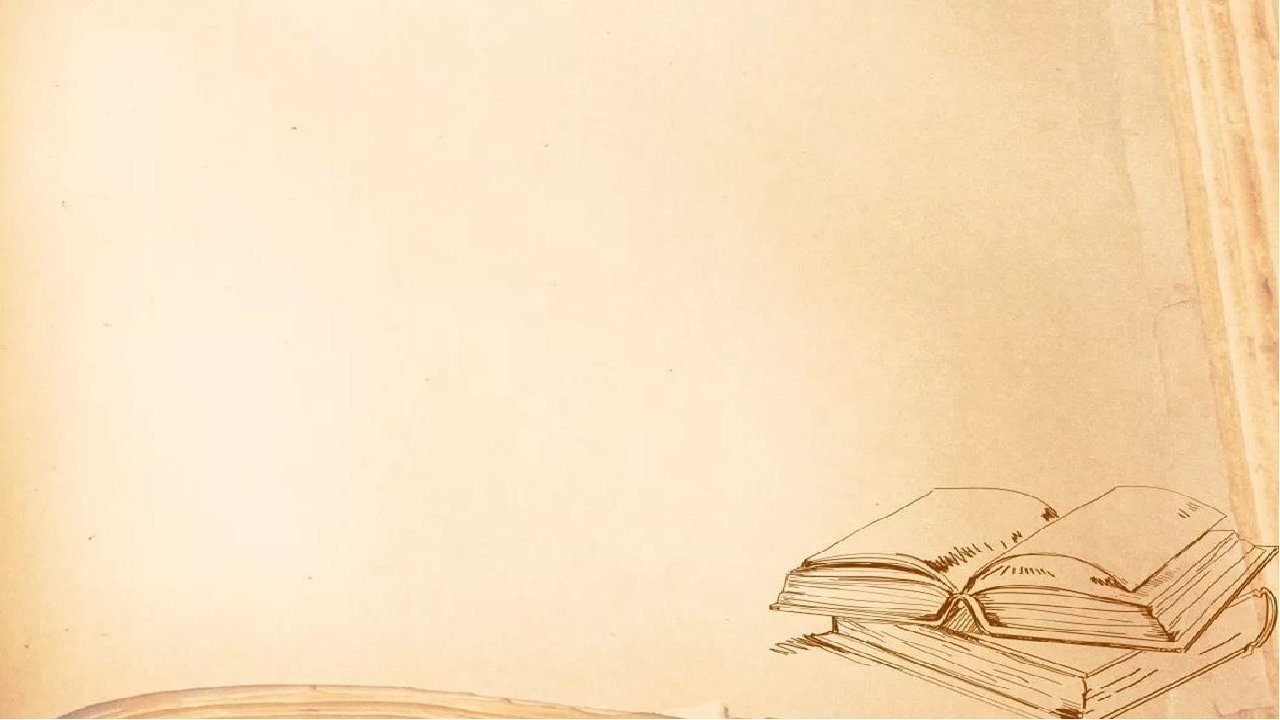 К началу XX века огромная, но все ещё толком не отлаженная система библиотек терпит крах.
 Обилие типов и видов библиотек, отсутствие общих уставов, а также взаимодействия и планов развития, подчинённость различным ведомствам — все это затрудняло работу библиотекарей. К тому же, фонды стали огромными. Системы учёта и обработки устарели, библиотекари не справлялись, назревала реформа.
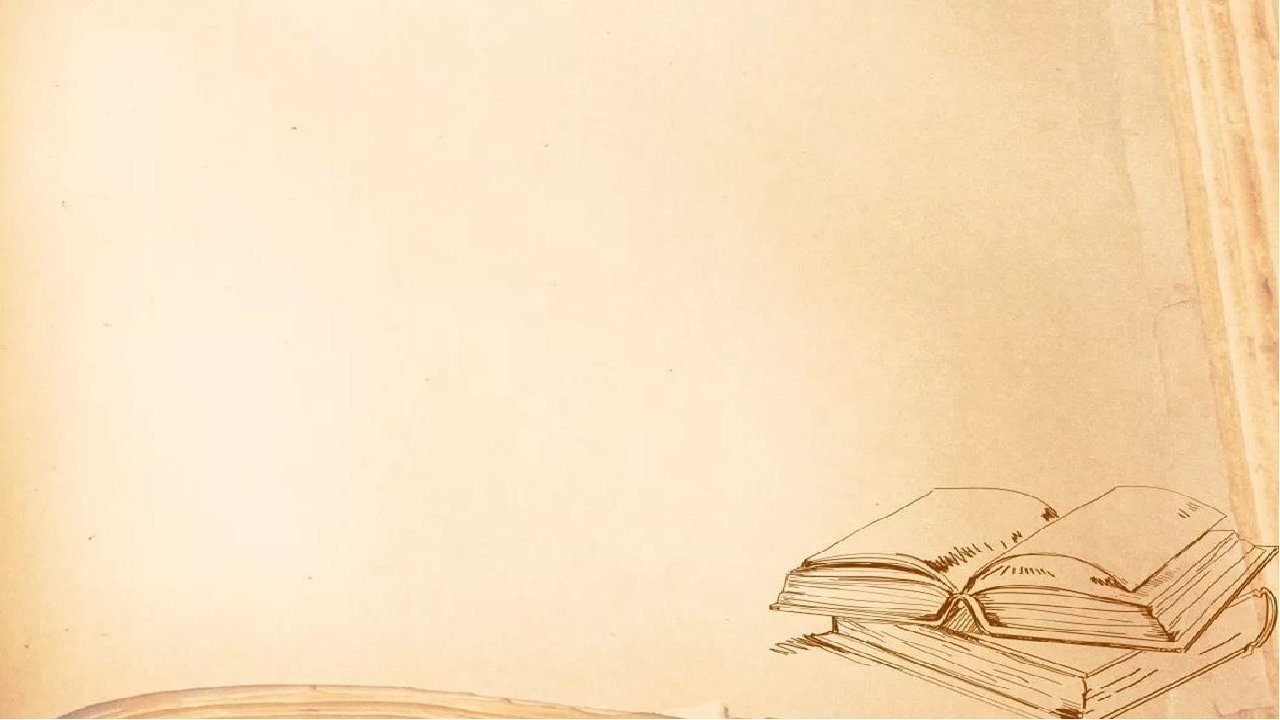 Спасибо за внимание